Welkom          de      groep!
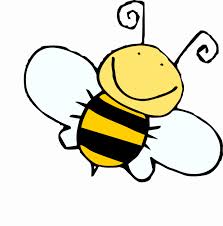 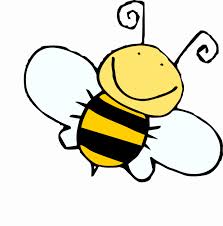 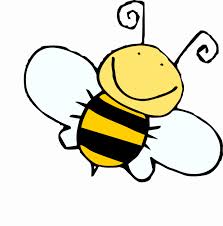 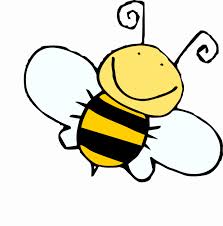 Informatieavond groep 2b en 3b

2017-2018
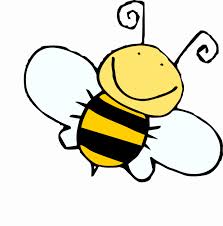 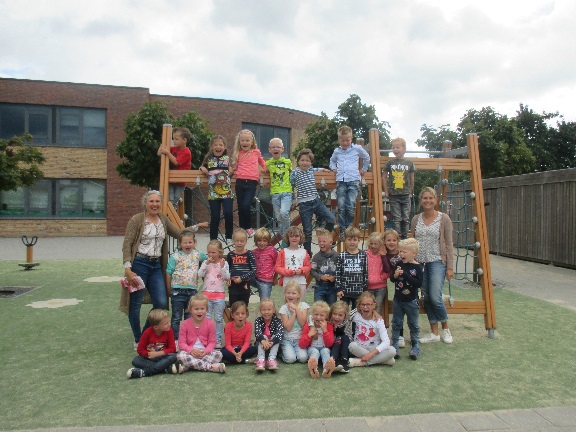 Kennismakingsronde
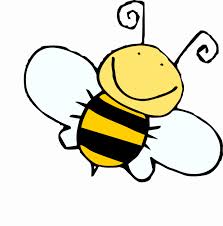 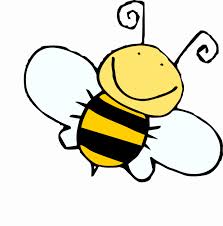 Je leerde kijken
ogen 
mond
gezicht

Je leerde spelen
doosje
open
dicht

Je leerde lopen
lampje
knopje 
licht

Je leerde lezen
letter
woord
gedicht
Klein beginnen….
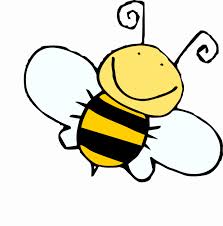 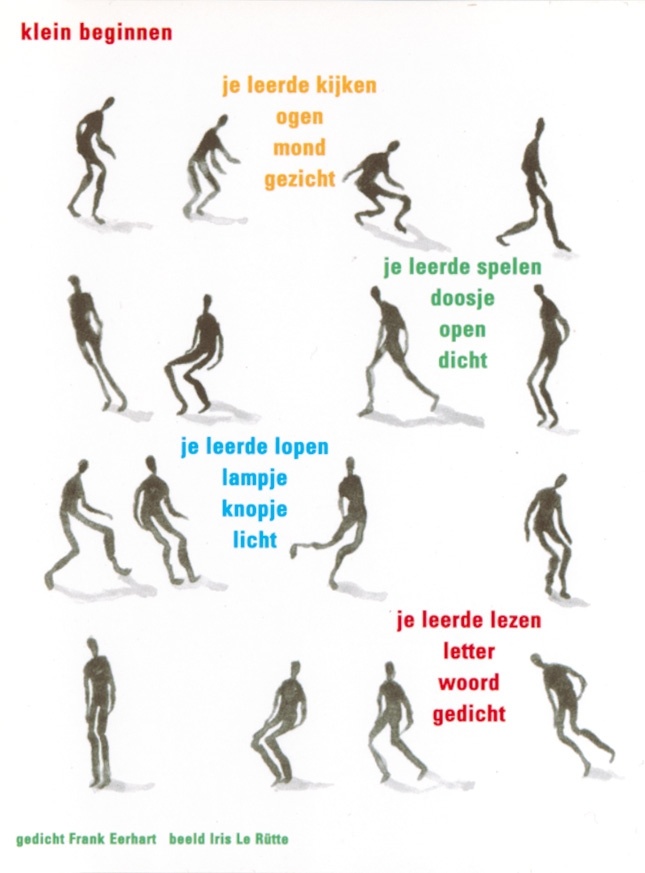 Dagindeling
Groep 2
Groep 3
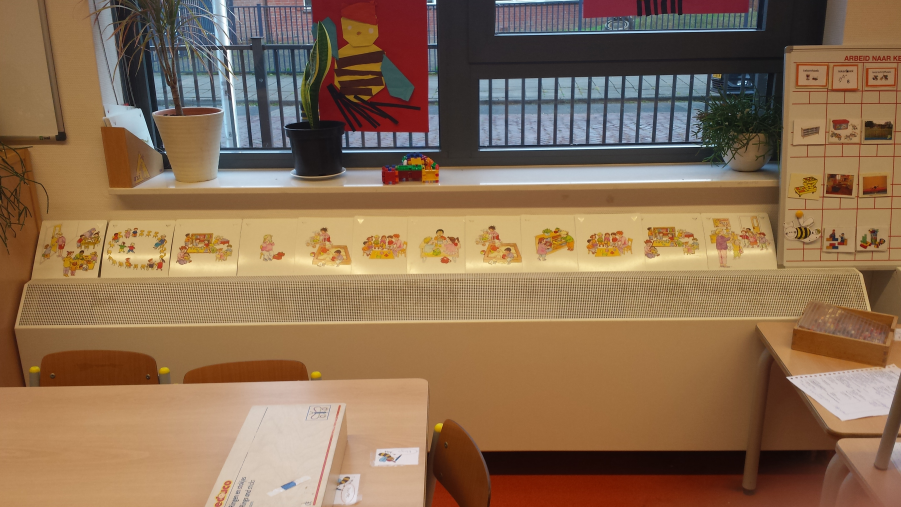 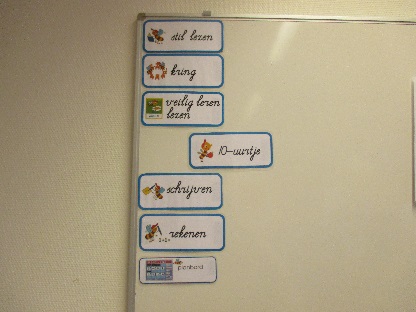 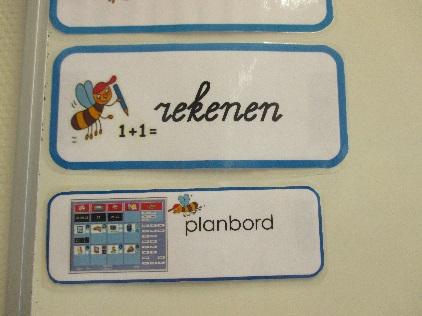 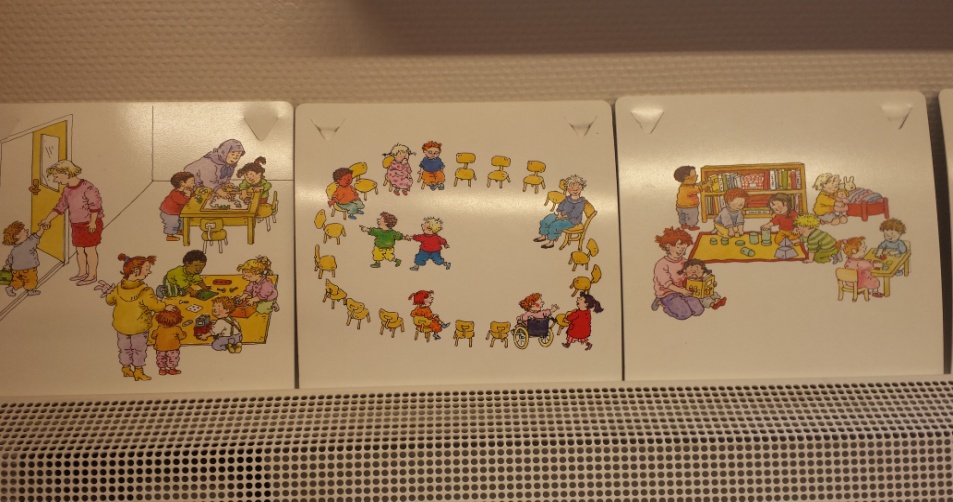 Planborden
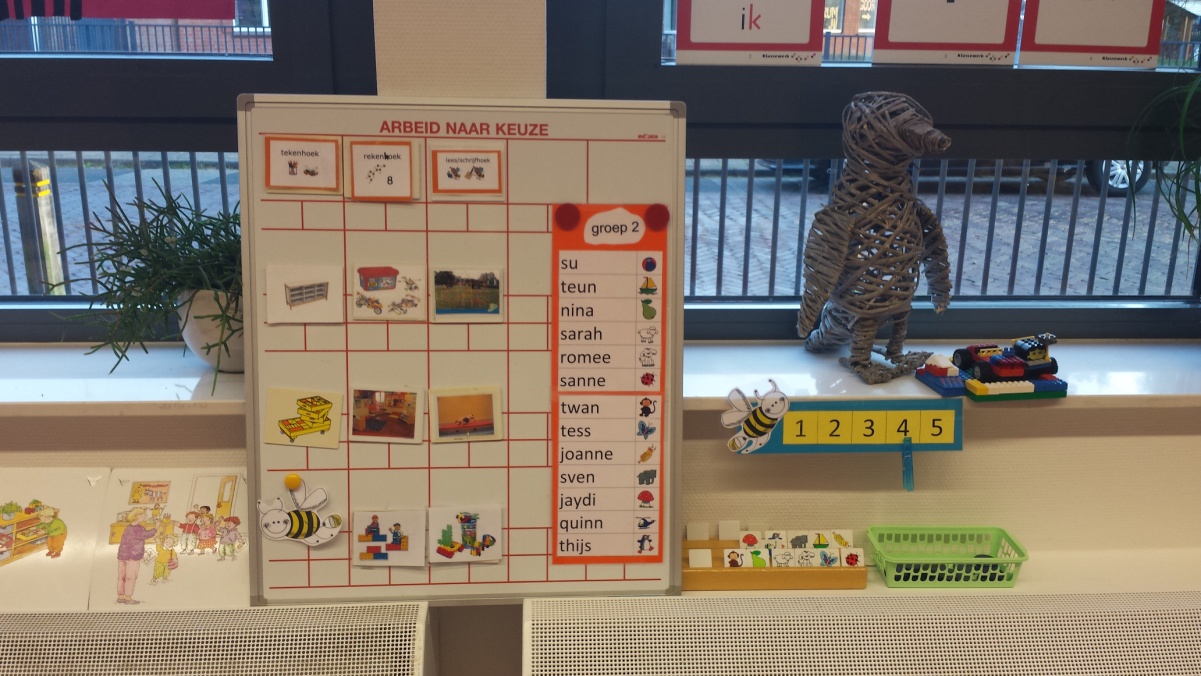 Planbord groep 2
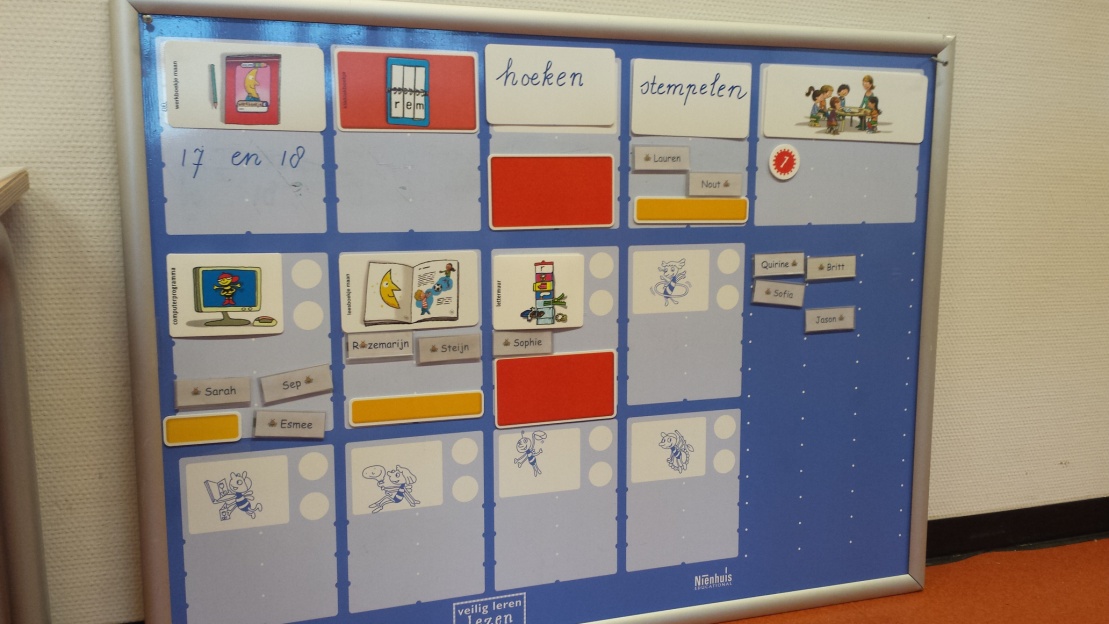 Planbord groep 3
Veilig Leren Lezen
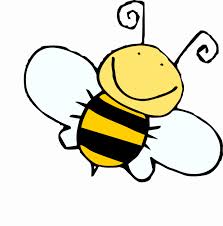 Vakken / Methodes
Groep 3
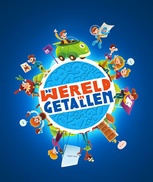 Trefwoord
De wereld in getallen
Veilig Leren Lezen
Pennenstreken
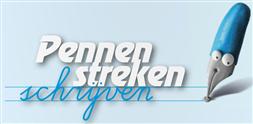 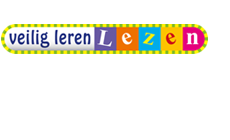 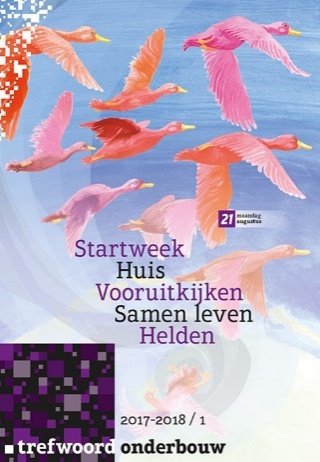 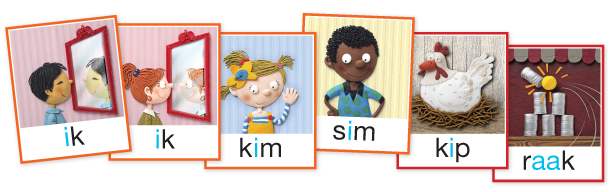 Leerstof groep 3
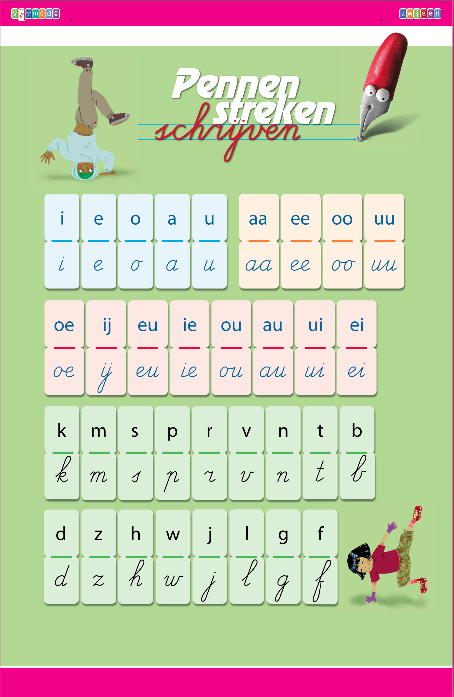 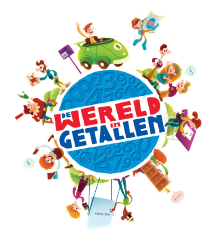 Rekenen: 
‘De wereld in getallen’

Getalbegrip:
De telrij tot 20
Kennismaken met de telrij tot 1oo
Splitsen, halveren en verdubbelen 
    tot 20

Basisvaardigheden:
Erbij en eraf tot 20
Splitsen tot 10
Verdelen in groepjes

Meten, tijd en geld
Schrijven: ‘Pennenstreken’

De kinderen leren eerst de losse schrijfletters en de cijfers, daarna leren ze aan elkaar schrijven. 

Pennenstreken is gekoppeld aan Veilig leren lezen.
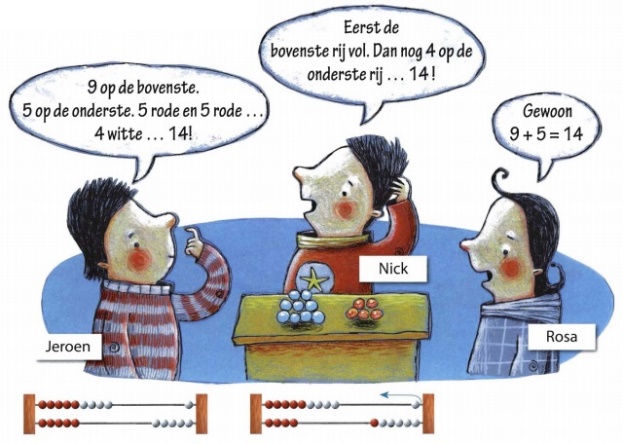 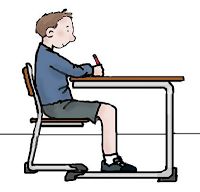 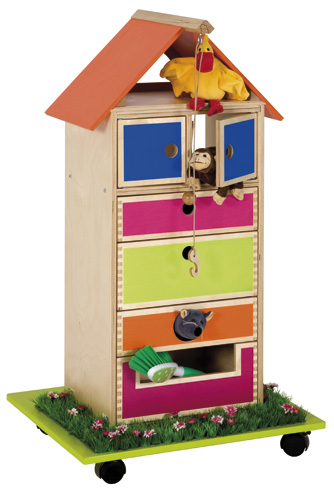 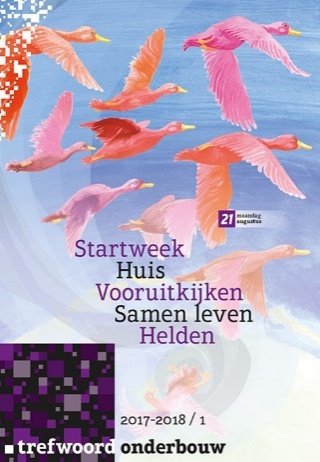 Vakken / Methodes
Groep 2
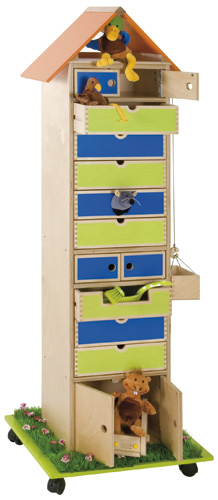 Trefwoord
Voorbereidend lezen
Voorbereidend rekenen
Voorbereidend schrijven
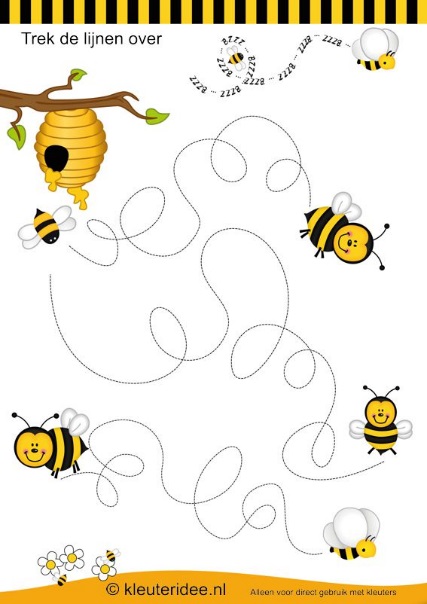 [Speaker Notes: Observaties en vorderingen worden genoteerd in Kijk. Taal, rekenen, Soc Em. en motoriek. Twee keer per jaar ingevuld.]
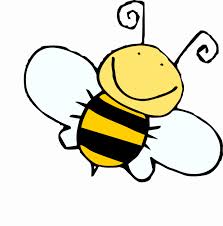 Groep 2 ~ Samen spelen ……….
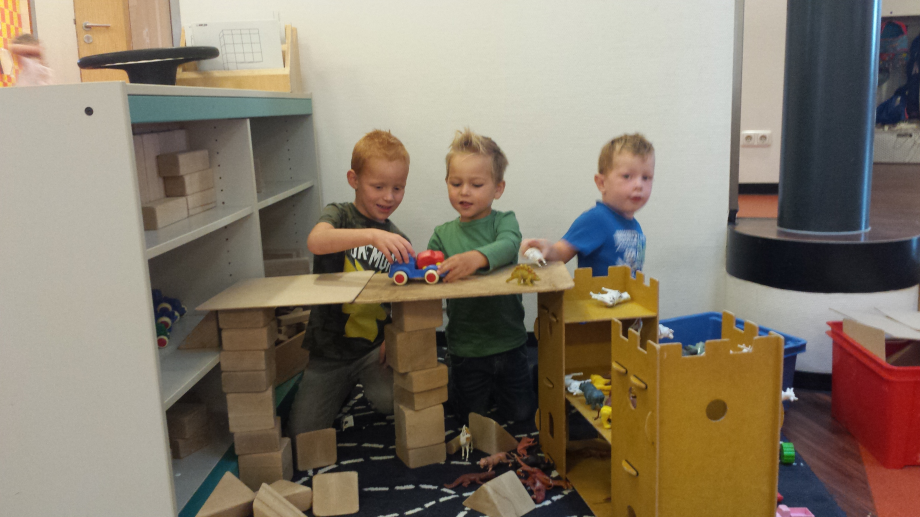 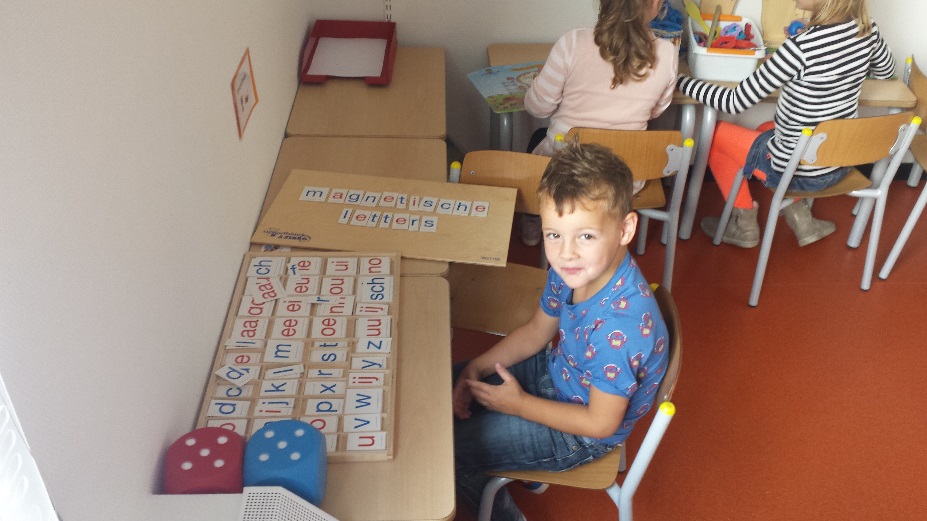 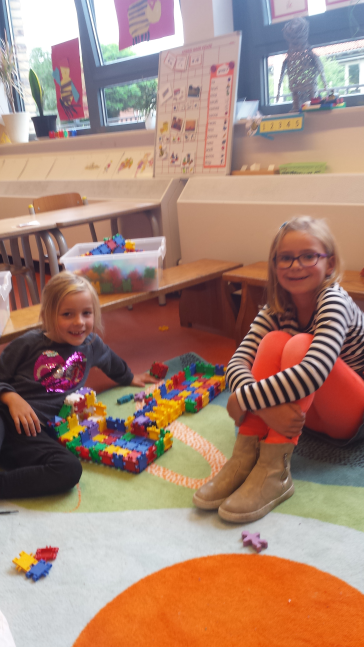 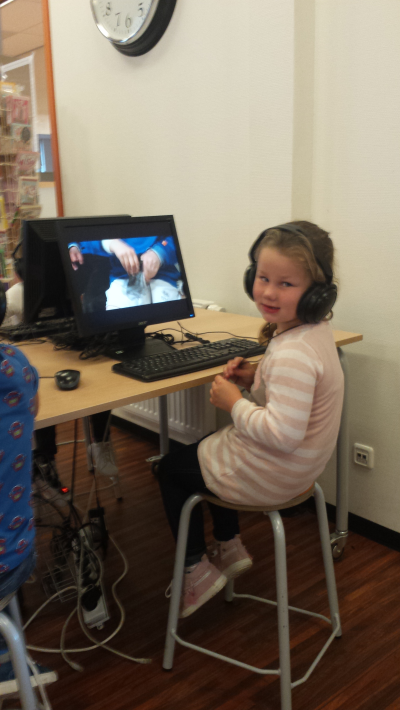 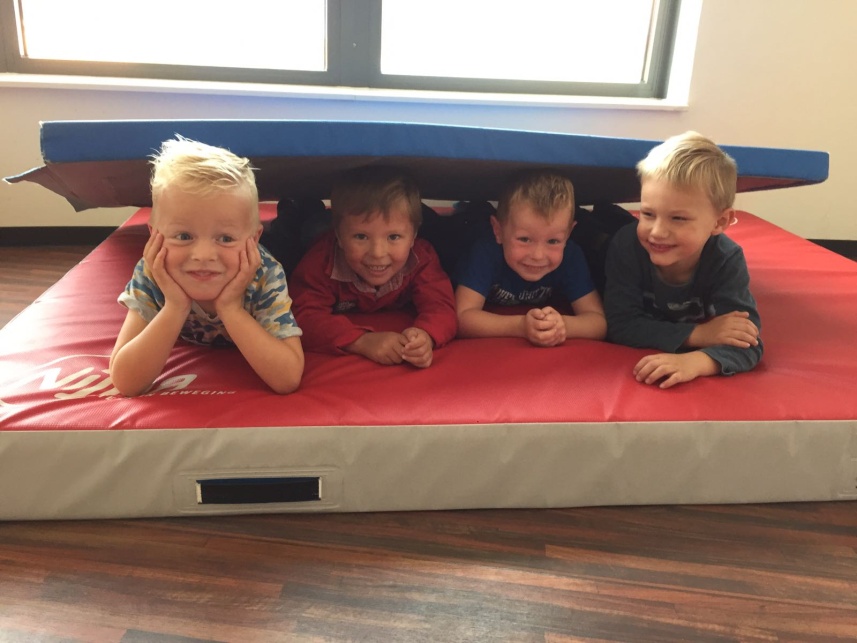 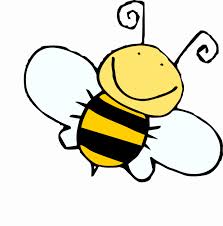 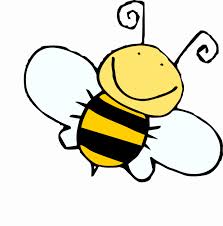 ……..en werken!
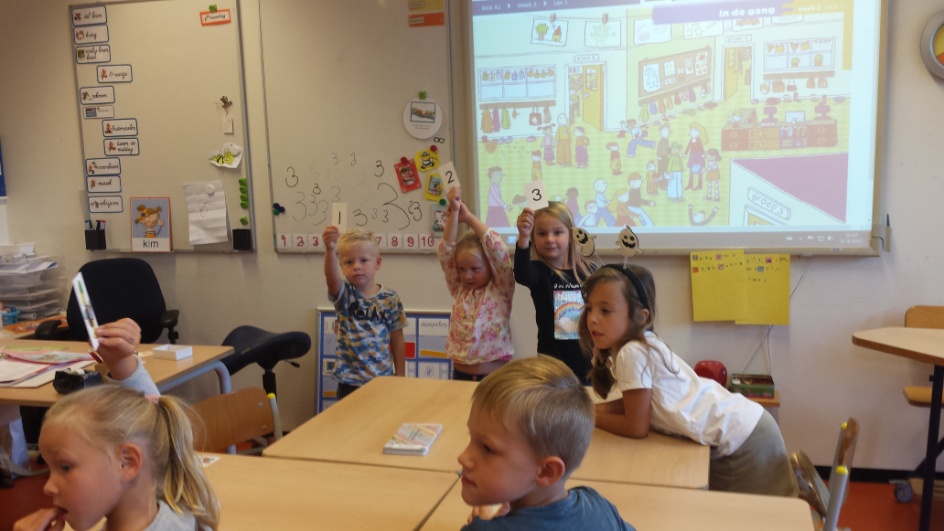 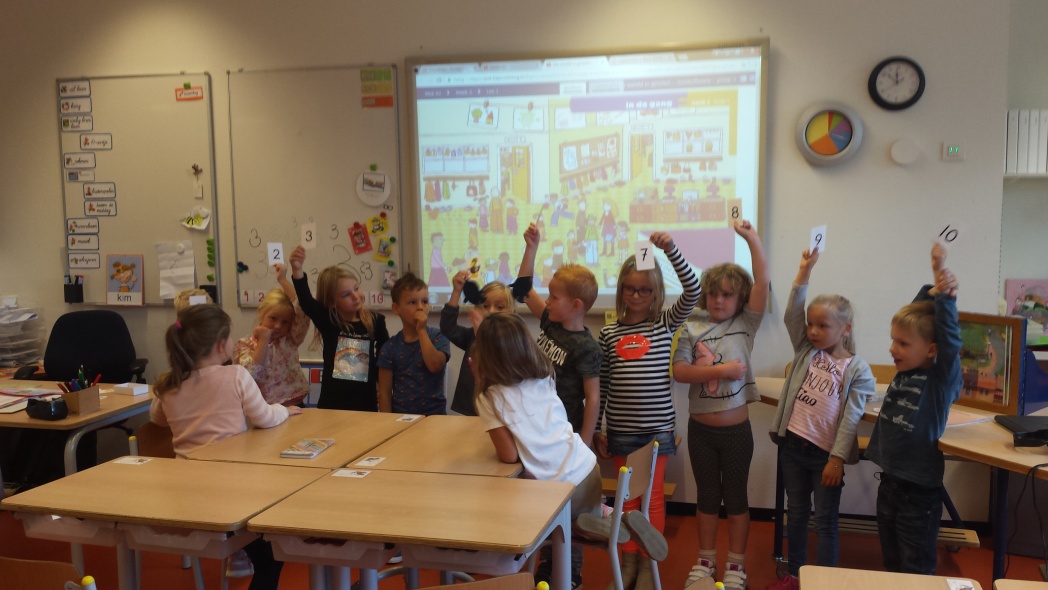 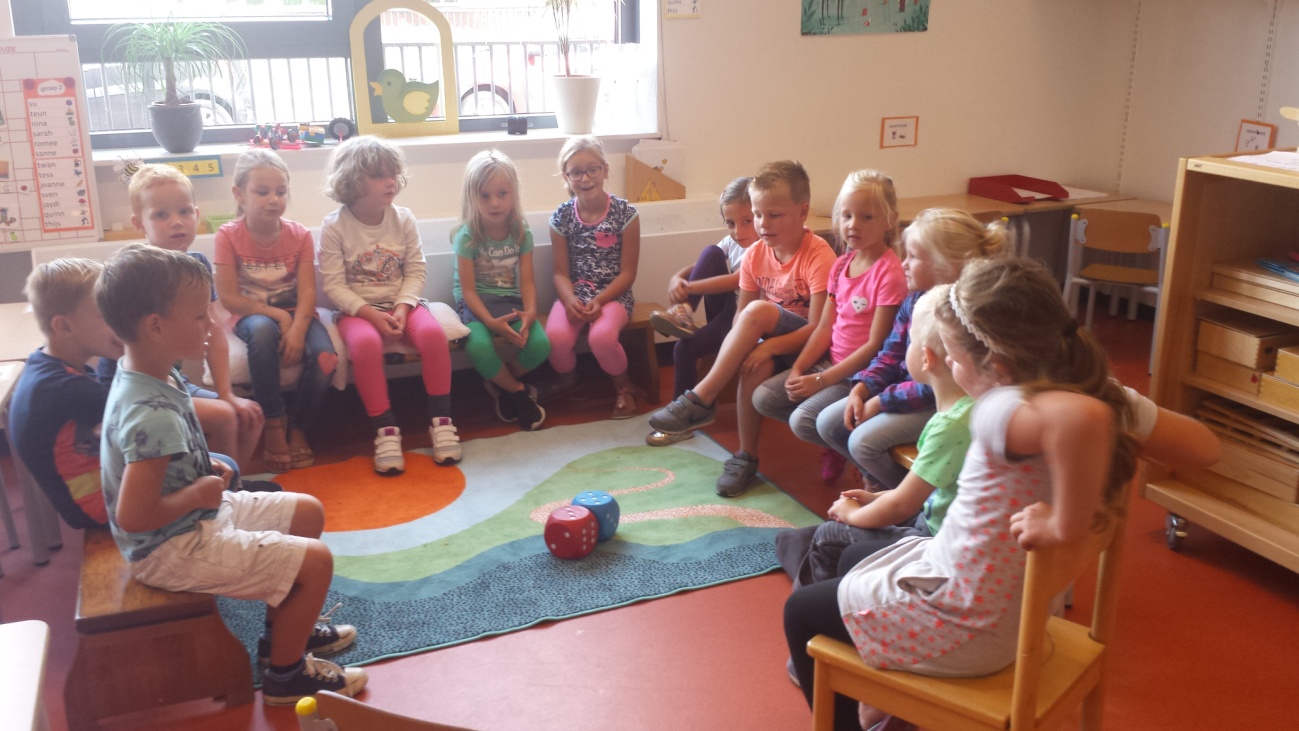 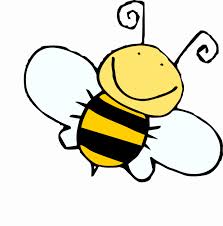 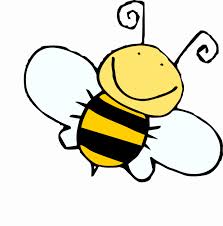 Groep 3 ~ Samen werken…….
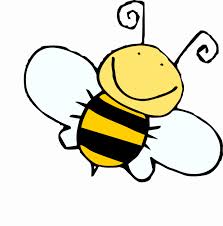 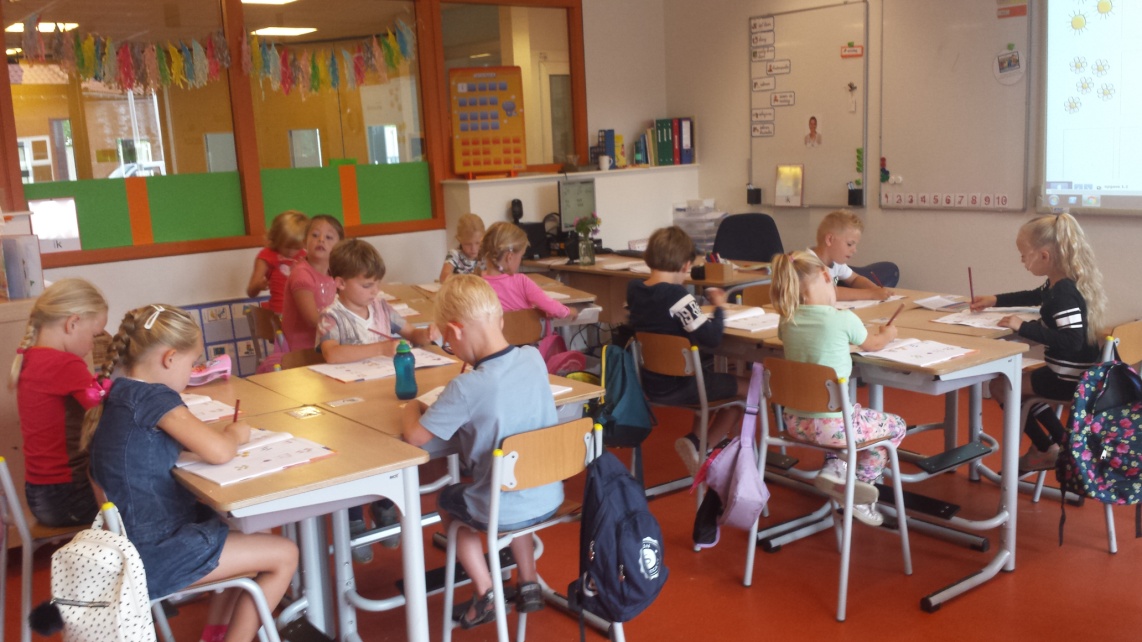 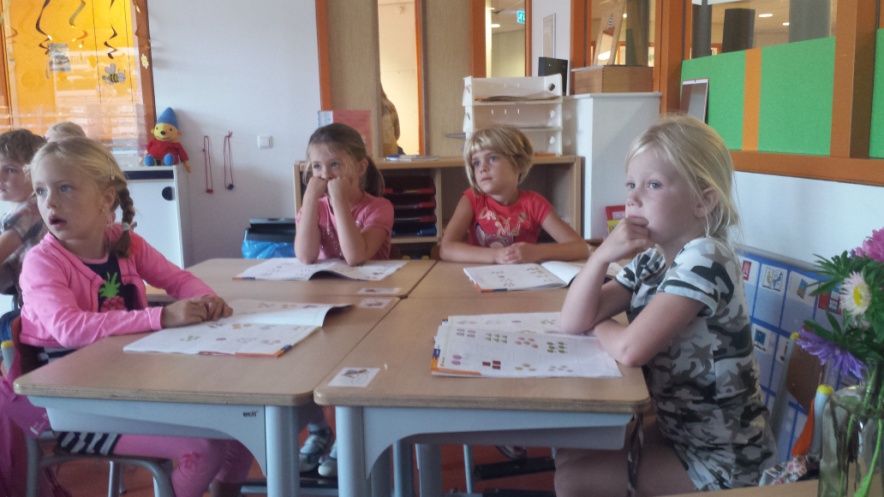 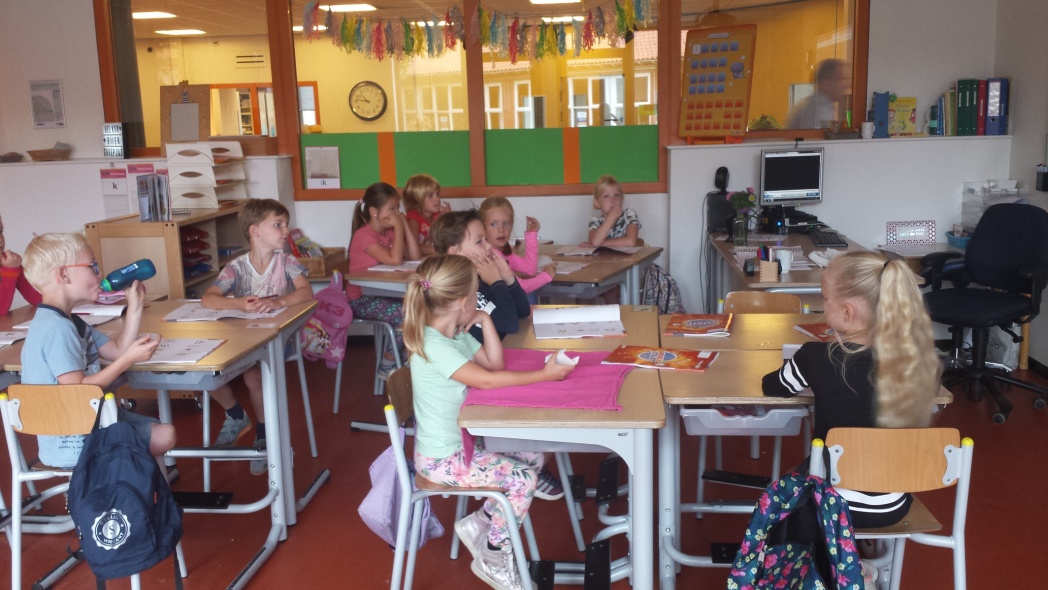 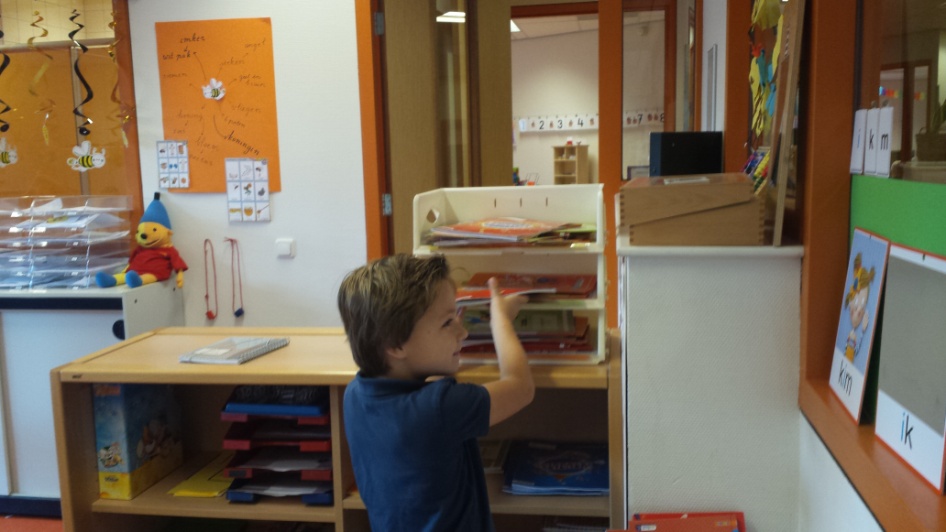 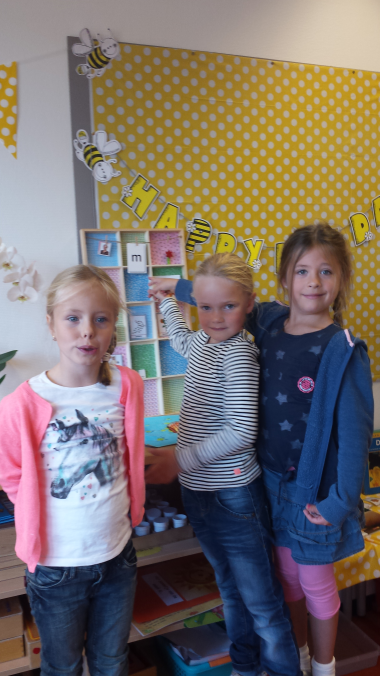 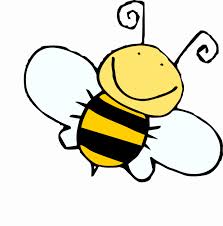 ……… en spelen
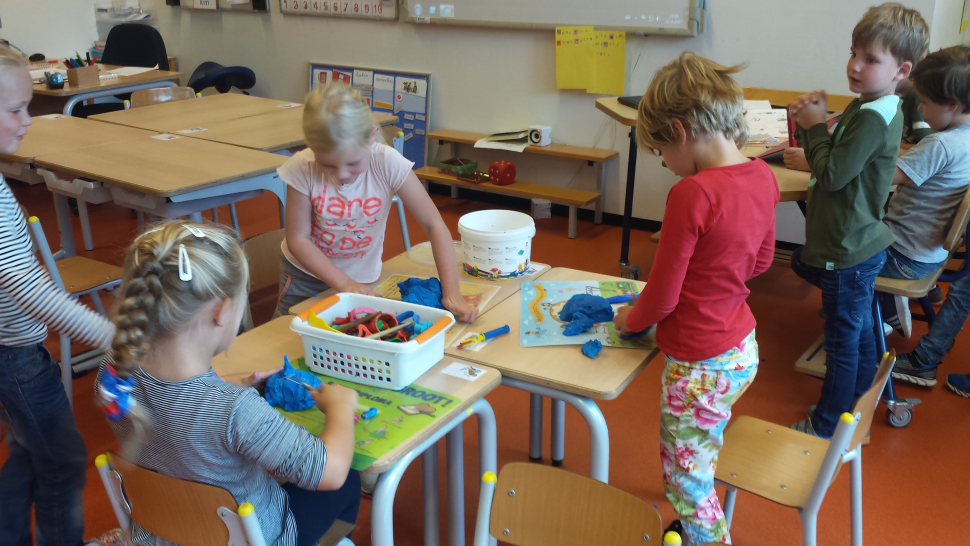 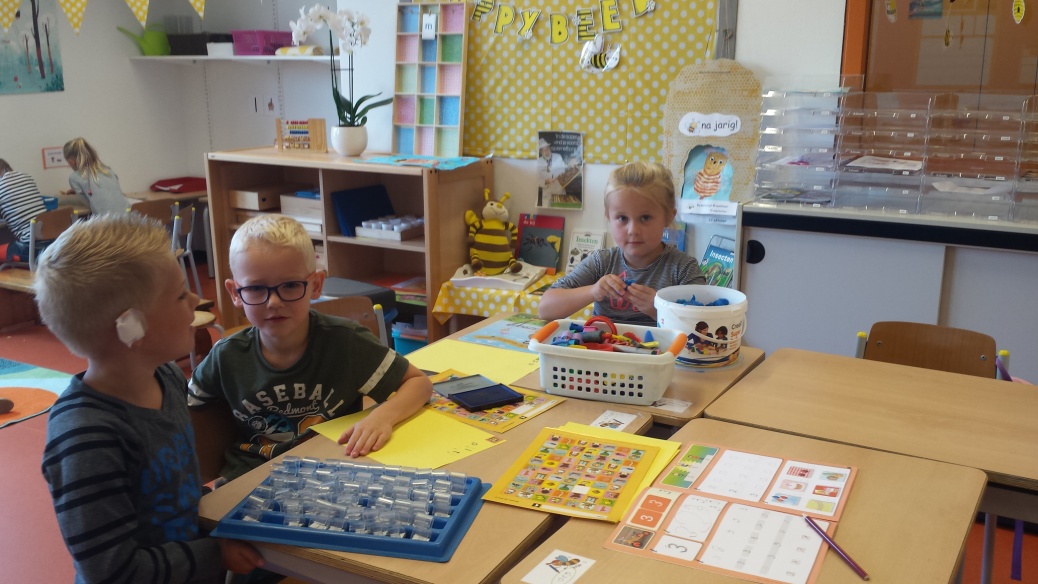 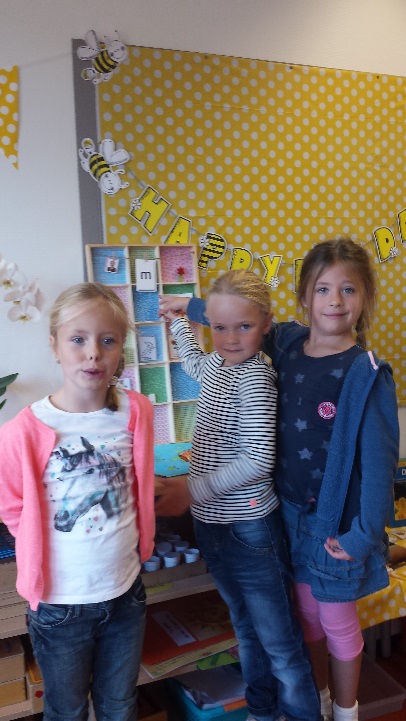 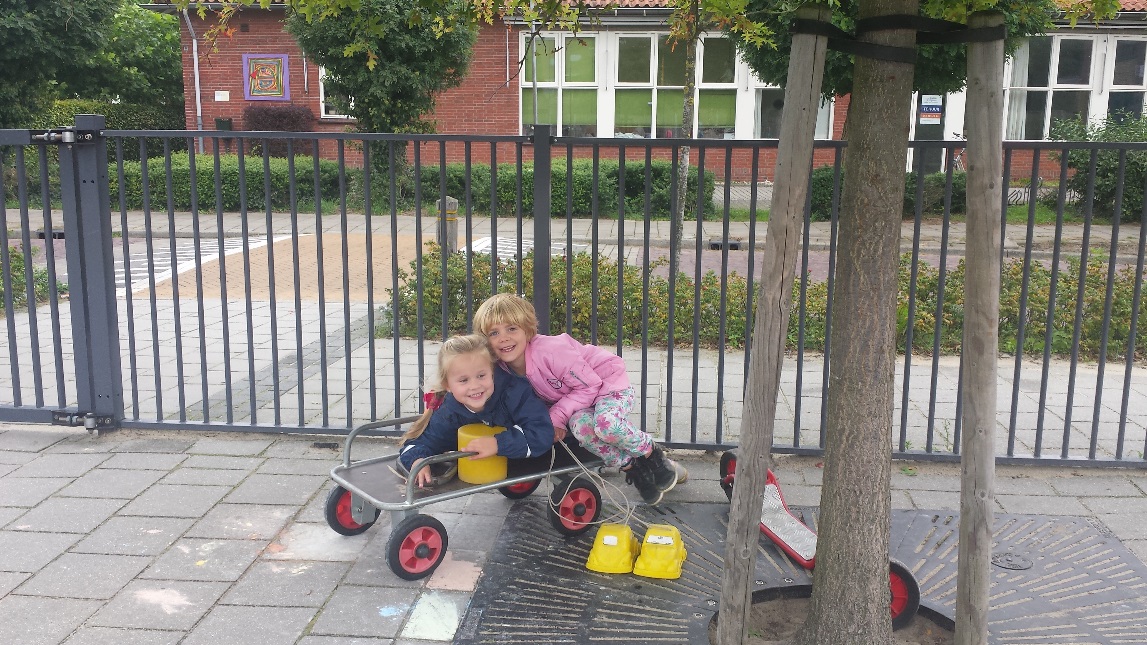 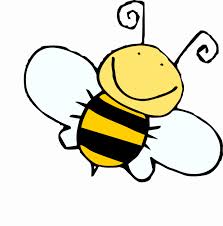 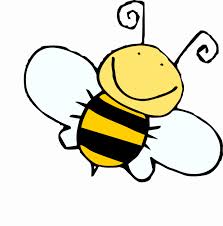 Buiten spelen
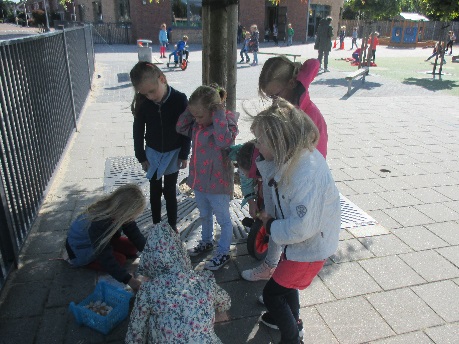 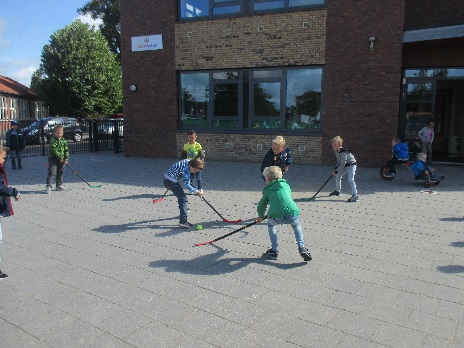 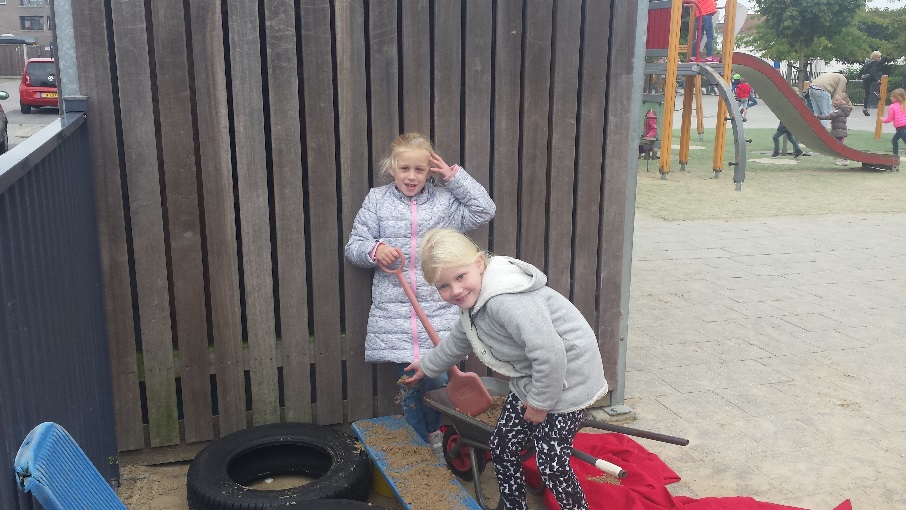 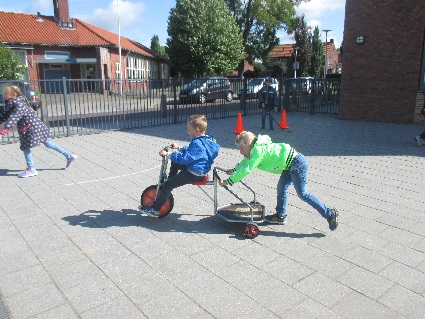 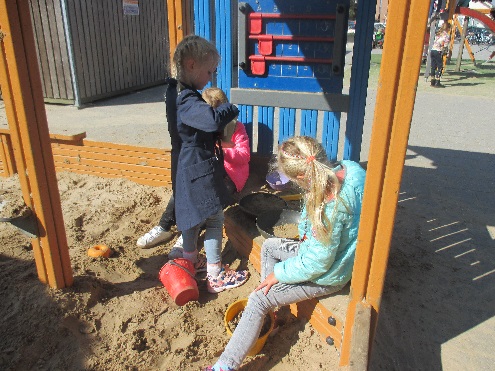 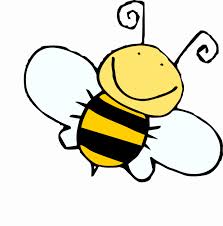 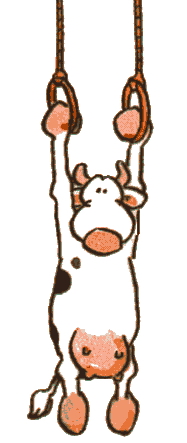 Gymnastiek /Zwemmen
2017 
	Groep 2 en 3 gaan iedere vrijdag met de bus naar de 
  	gymzaal van de Gijminkschool.

	Groep 2 gymt op woensdagmorgen in het speellokaal.

2018
	Groep 2 en 3 gaan om de week samen met de bus naar de gymzaal.

	Groep 3 gaat om de week naar het zwembad in Markelo.

	Groep 2 gymt op woensdagmorgen in het speellokaal.
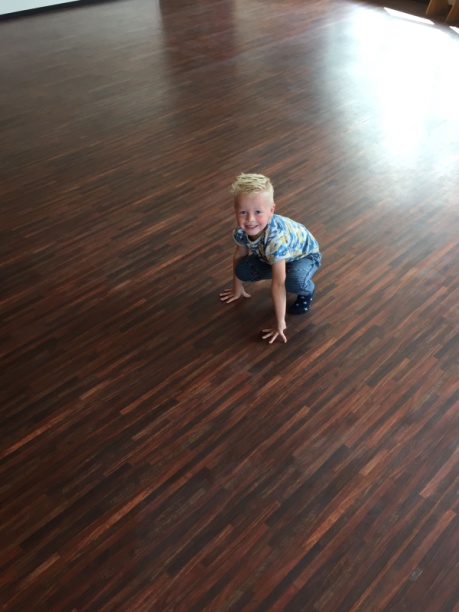 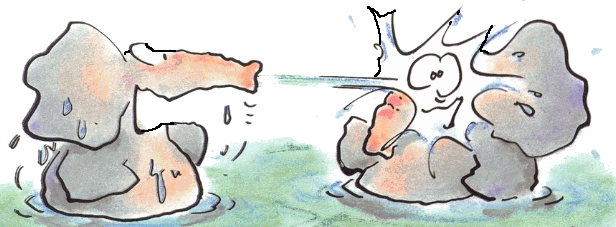 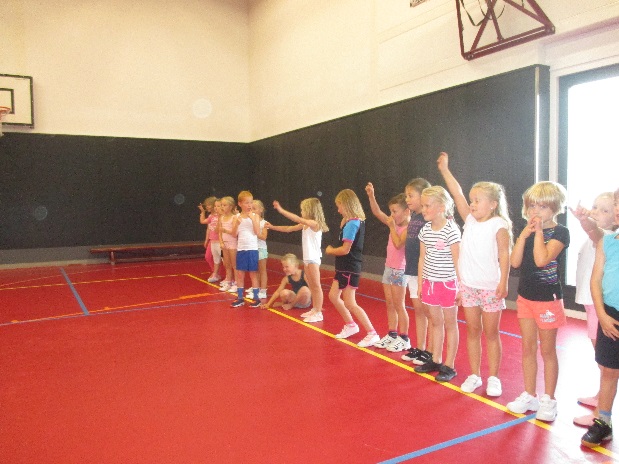 Gymnastiek
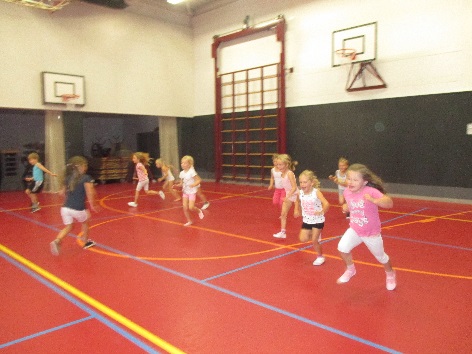 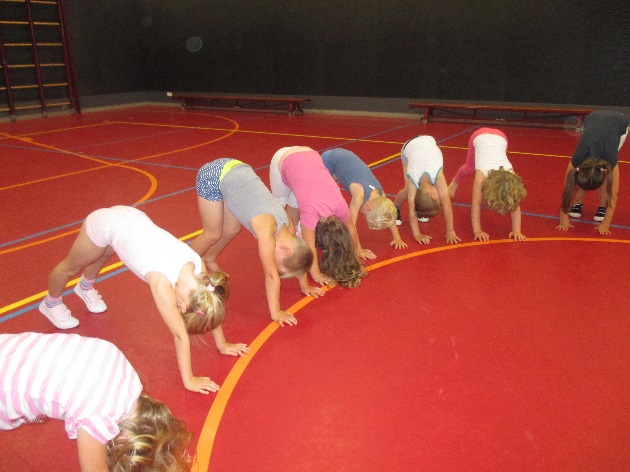 Datamuur
Bij een nieuw thema/hoofdstuk van een methode, laten we kinderen zien wat de nieuwe leerstof is. Een overzicht hiervan stoppen ze in hun portfolio map. 

Zo leren we de kinderen dat ze eigenaar zijn van hun eigen leerproces. Zo vergroot je de betrokkenheid.

Met behulp van onze datamuur kunnen we dit ook in de groep zichtbaar maken.
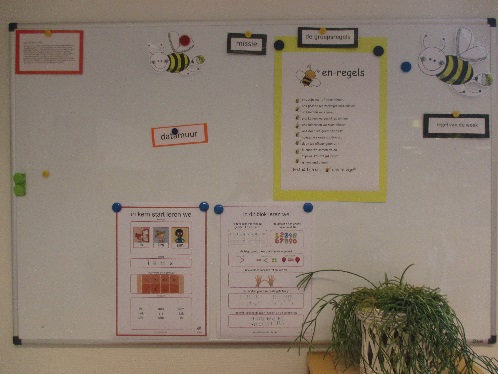 Regels en Afspraken
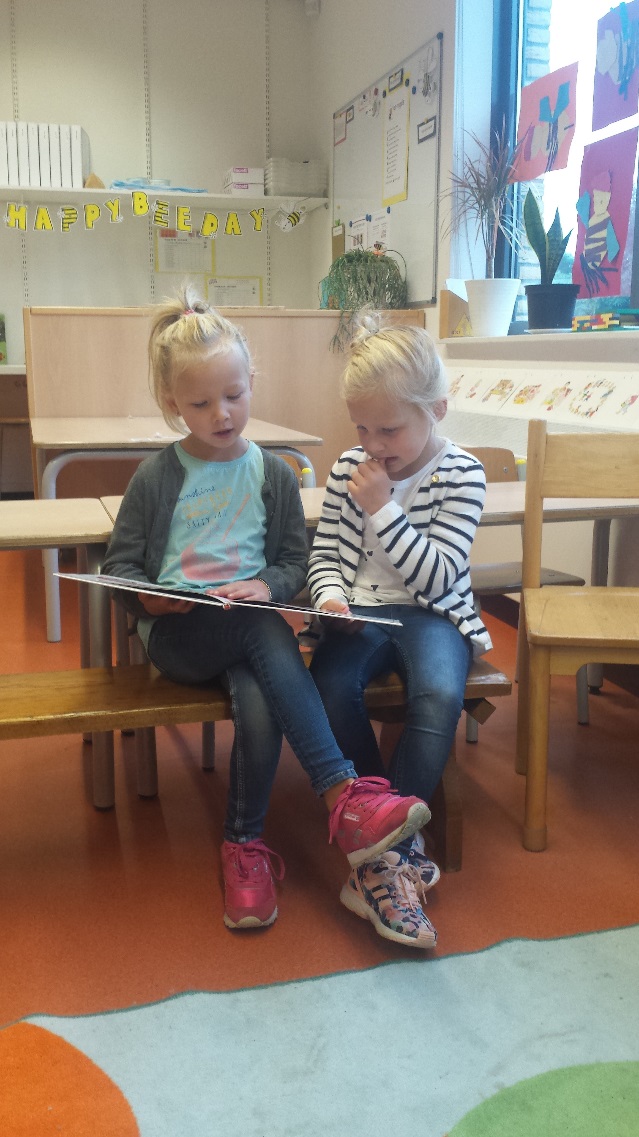 Groepsafspraken - datamuur

Stilteteken

Eten en drinken

Regel van de week
Eten en drinken
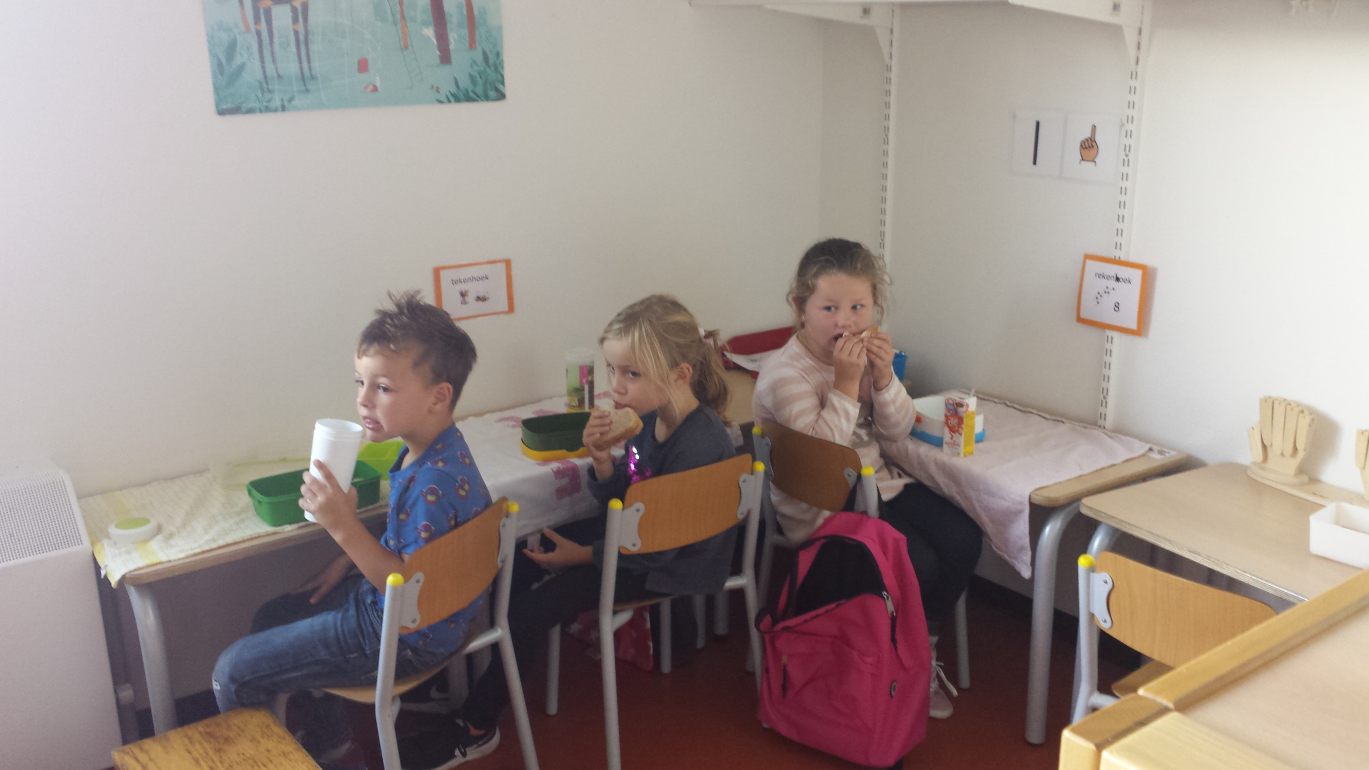 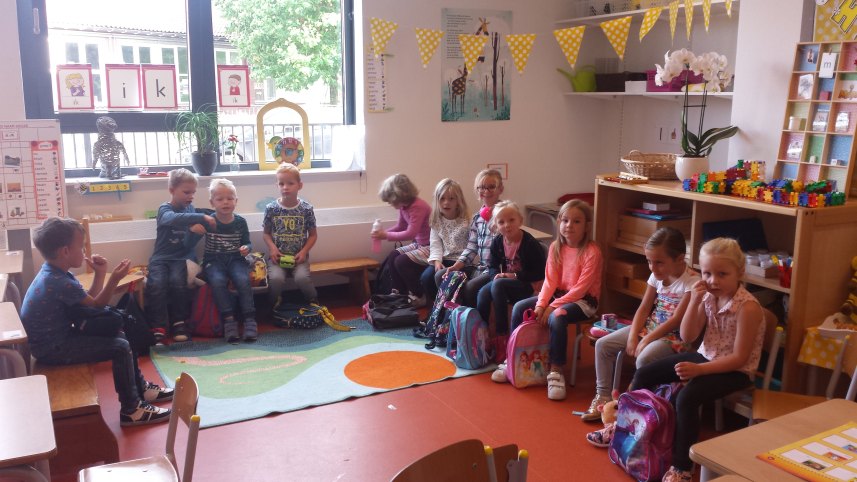 * Graag een theedoek meegeven voor de lunch!!
Rapporten en gesprekken
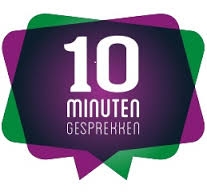 Groep 2 krijgt in februari een rapport.

Groep 3 krijgt in februari en juli een rapport.


Kennismakingsgesprekken op 2 en 3 oktober!!!
Leerlingenzorg
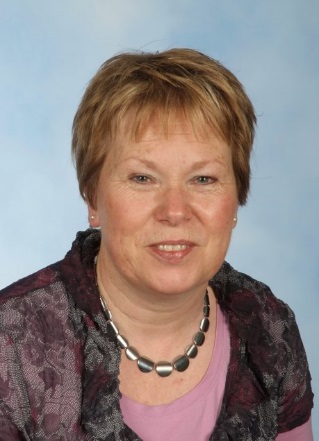 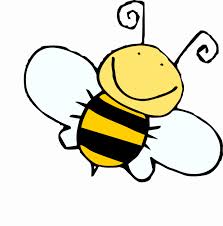 Onze Ib-er voor groep 2/3 is Siny Van der Woude.


Extra zorg wordt bepaald n.a.v. methode gebonden toetsen en toetsen van de CITO.
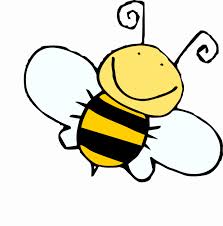 Een paar mededelingen……
* Binnenkort is er een ouderavond voor alle ouders van groep 3.   Dit gaat over het leren lezen van uw kind. Een aanrader!!* De inloop (8.20) voor groep 2 is op dinsdag en vrijdag.* Zijn er kinderen allergisch voor bijensteken?* Zijn er nog kinderen die bij het koor willen?
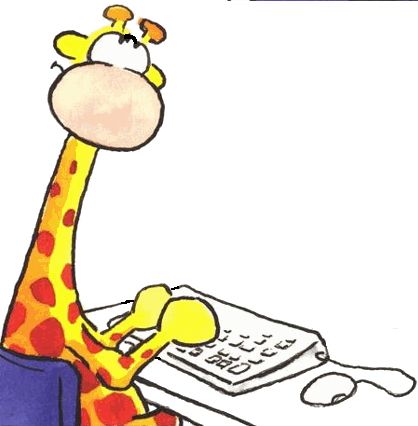 Meld u aan, de kinderen hebben uw hulp hard nodig !!!!!
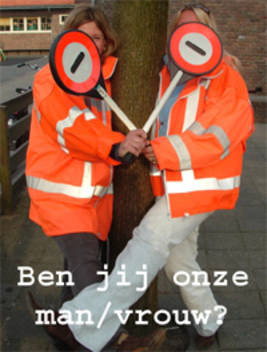 Van 14.30 tot 14.45 uur
Uw kind blijft even bij juf of meester mocht dat nodig zijn. 
U krijgt instructies van de politie.
Hoe meer aanmeldingen hoe minder vaak u aan de beurt bent.
Bijv. Als we 10 ouders hebben is het om de week 1 keer klaaroveren 
     Als we 20 ouders hebben is het om de 2 weken klaaroveren.  
Het wordt gedaan voor de veiligheid van de kinderen!
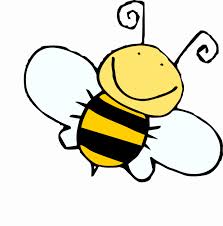 Vragenronde
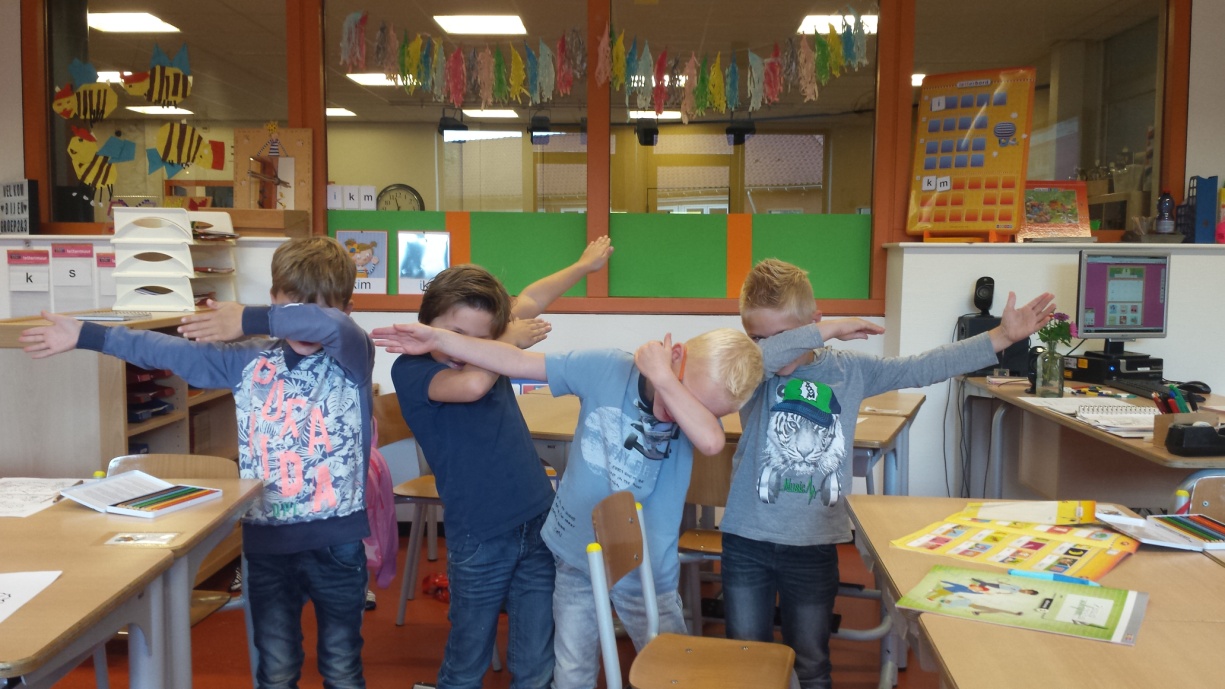 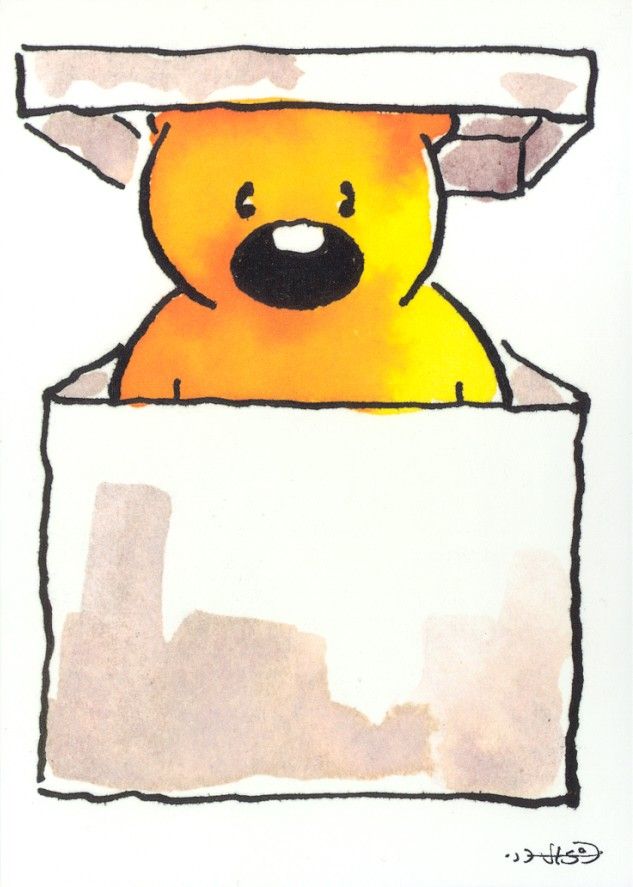 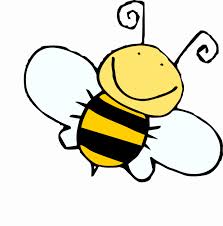 Leuk dat je er           was!!
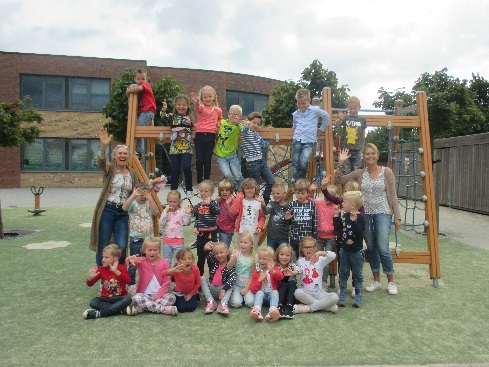 Groetjes van groep 2b en 3b